Дидактическая игра: «Что ты знаешь о буром медведе?»
Воспитатель МАДОУ№3, г. Курганинска, Бреднева Елена Николаевна
Загадка
Зверь активный и большой,Спит он зимней лишь порой.Хищник страшный, но красивый,Лишь в лесу всегда счастливый.Там берлога всегда есть,Знает каждый его здесь.Ну-ка дети, отгадайте,Зверя смело называйте!
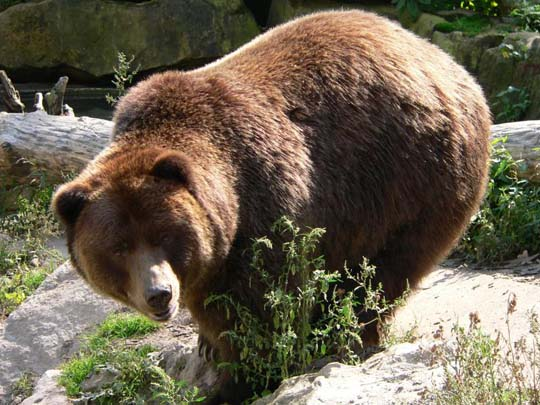 Бурый медведь
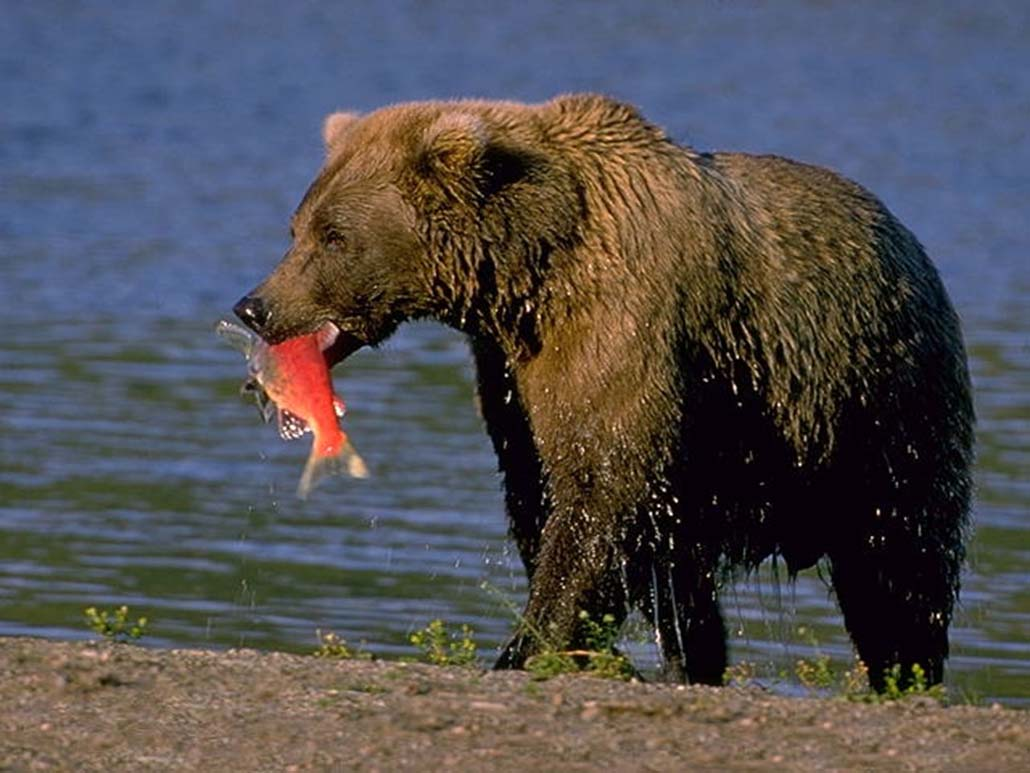 Чем питается медведь?
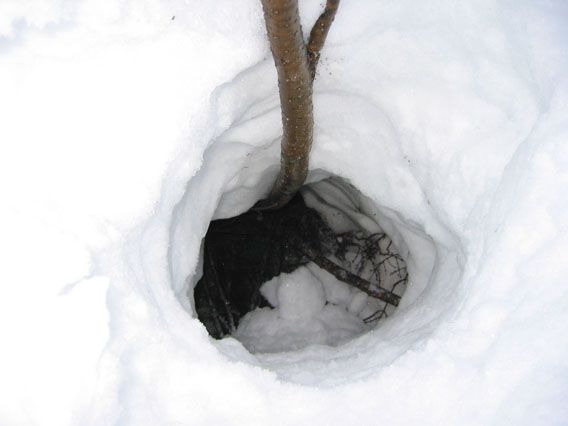 Что делает медведь зимой?
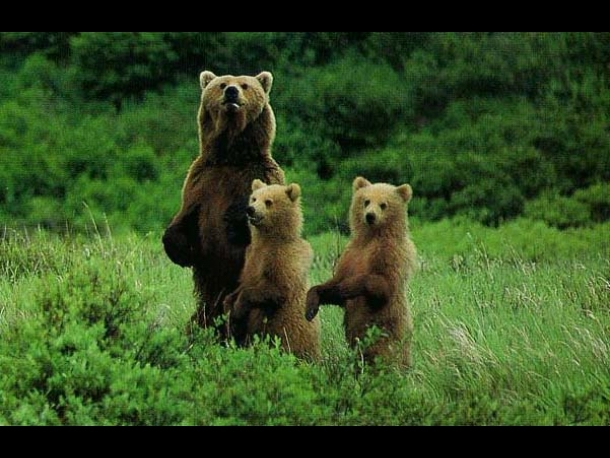 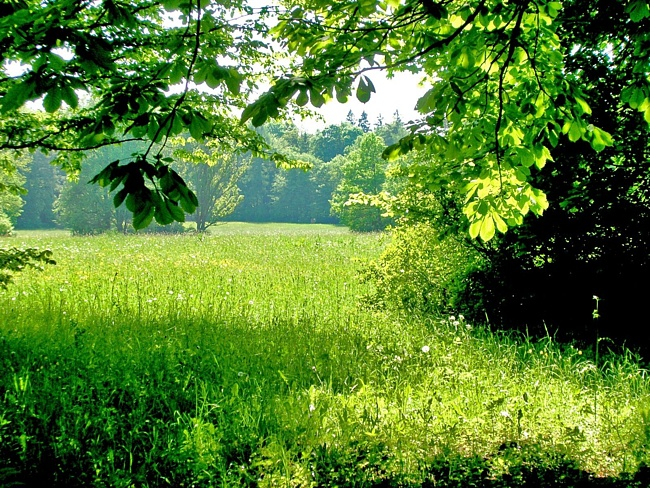 Список используемых источников::
1.images.yandex.ru›
2.mamaschool.ru›
3. http://wilddim.ru/touring/7-ku
4. bolshoyvopros.ru
5.http://www.winwp.net/?base_tag
6. permedu.ru